感恩遇见，相互成就，本课件资料仅供您个人参考、教学使用，严禁自行在网络传播，违者依知识产权法追究法律责任。

更多教学资源请关注
公众号：溯恩高中英语
知识产权声明
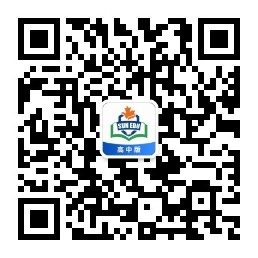 Book1 Unit2   Travelling around
Reading & Thinking

Explore Peru
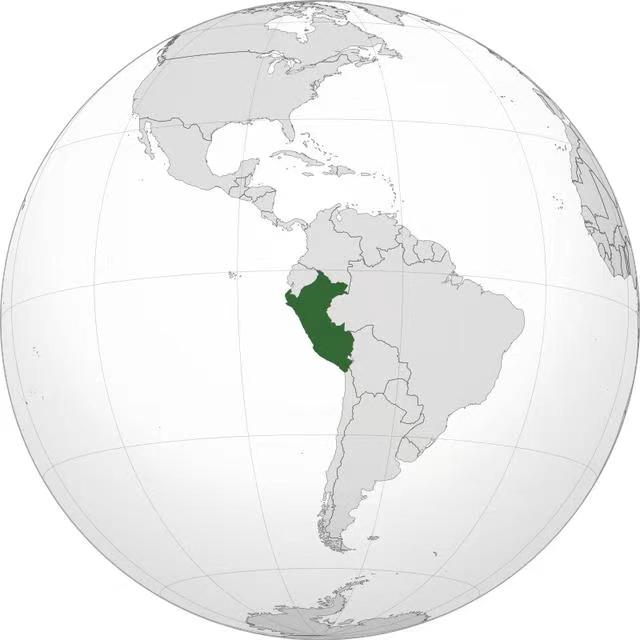 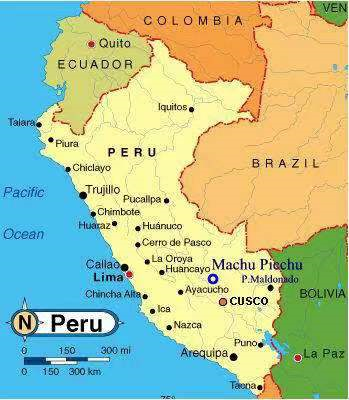 Peru, South America
What can you learn about Peru from this video?
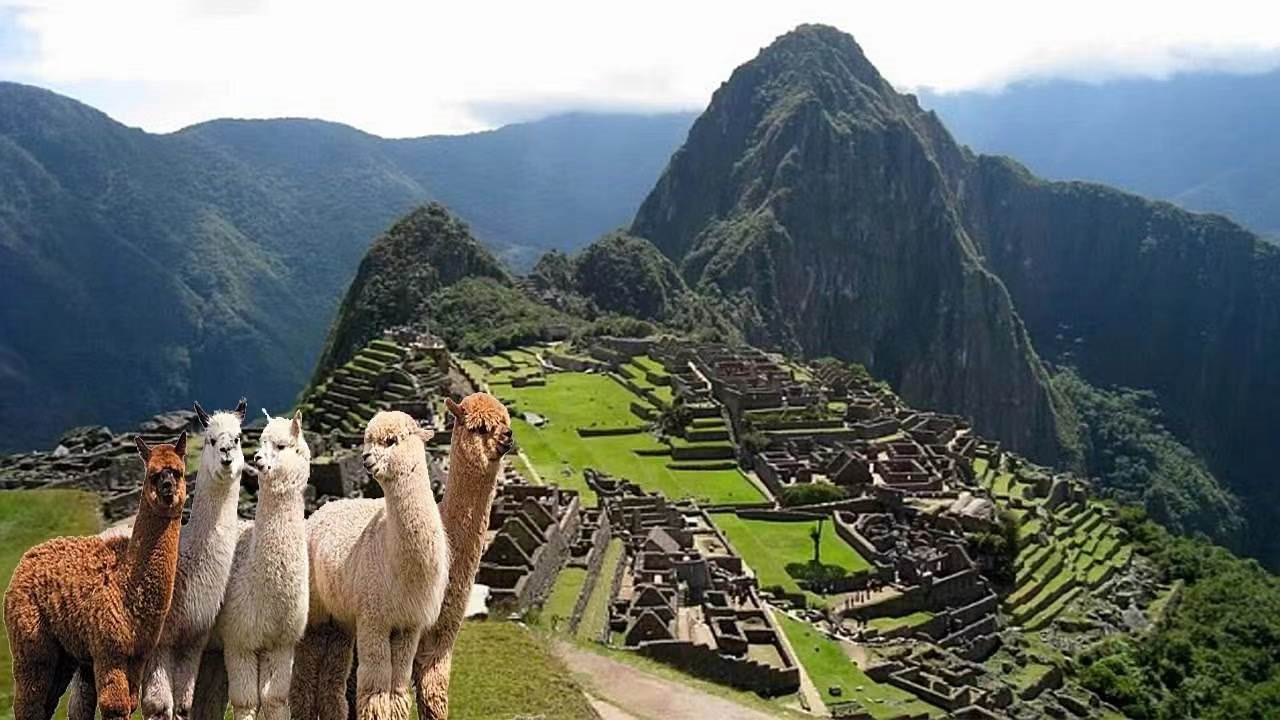 The Lost  city of the Inca

High up in the Andes mountains
Machu Picchu
Explore Peru
Apart from video, what other sources of information can you find about Peru?
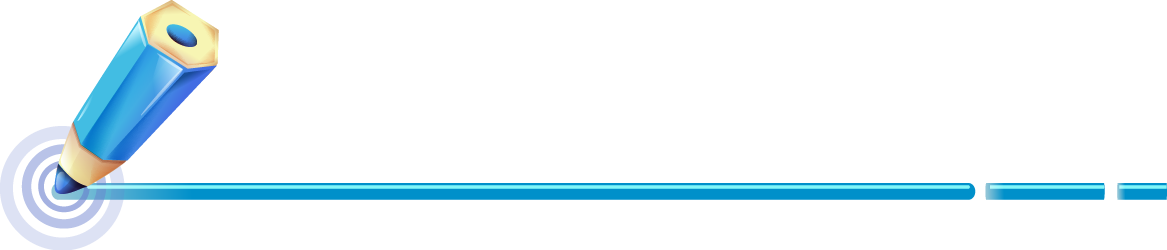 encyclopedia百科全书        brochure小册子  magazine
Sources of information
books
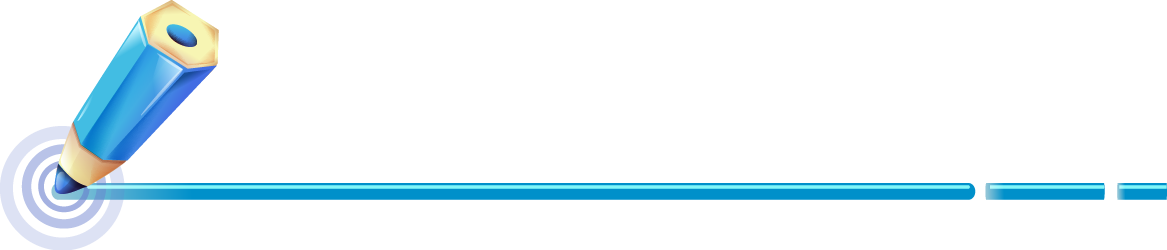 media
TV   websites  video  blogs
Consult people
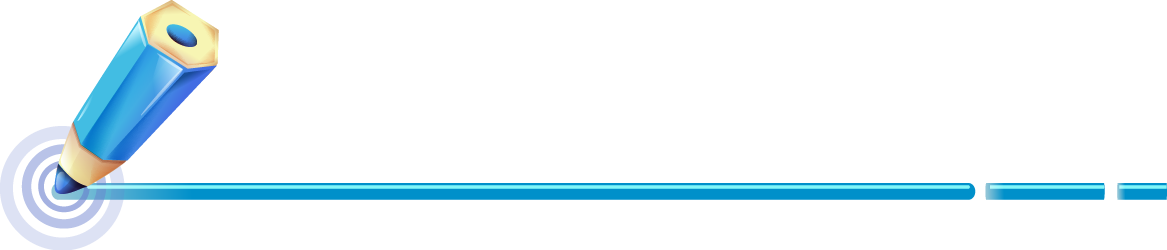 Consult friends, teachers, and so on.
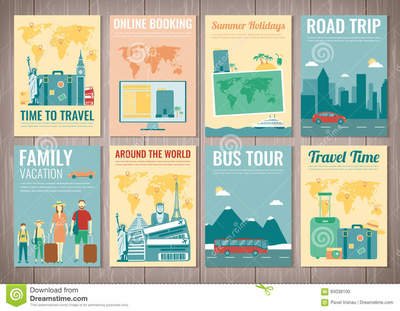 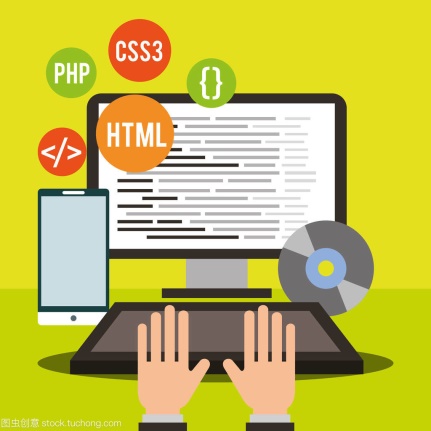 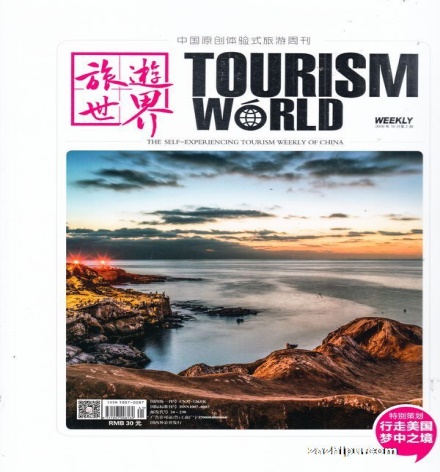 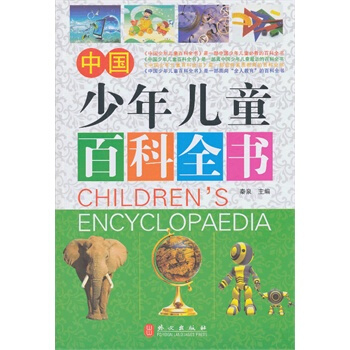 Types of text: encyclopedia or brochure?
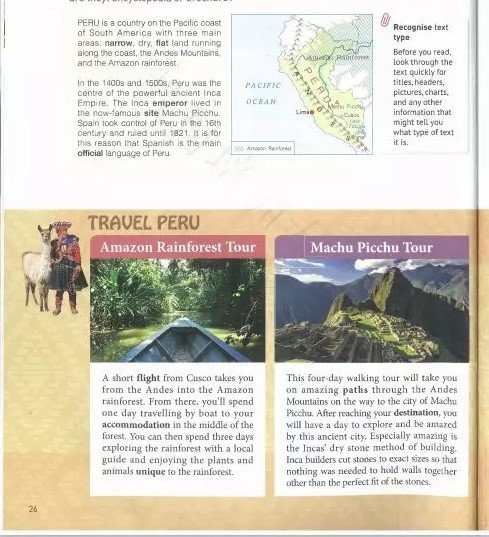 encyclopedia
brochure
Recognise text type by looking at the titles, headers页眉, pictures, charts and other information.
encyclopedia
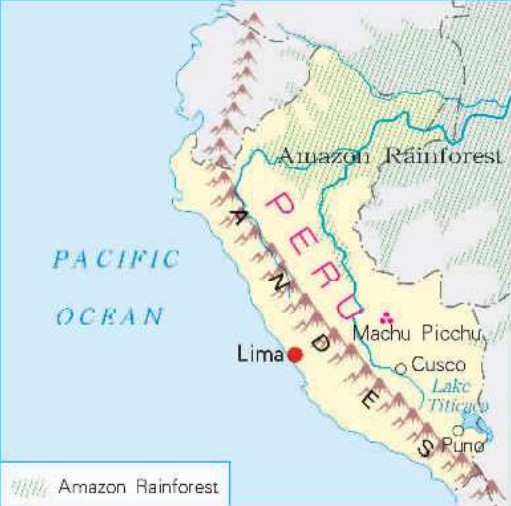 Peru is a country on the Pacific coast of South America with three main areas: narrow, dry, flat land running along the coast, the Andes Mountains, and the Amazon rainforest.
      In the 1400 and 1500s, Peru was the centre of the powerful ancient Inca Empire. The Inca emperor lived in the now-famous site Machu Picchu. Spain took control of Peru in the 16th century and ruled  until 1821. It is for this reason that Spanish is the main official language of Peru.
Position
Geography
History
Official language
plain words with a simple map
a travel brochure
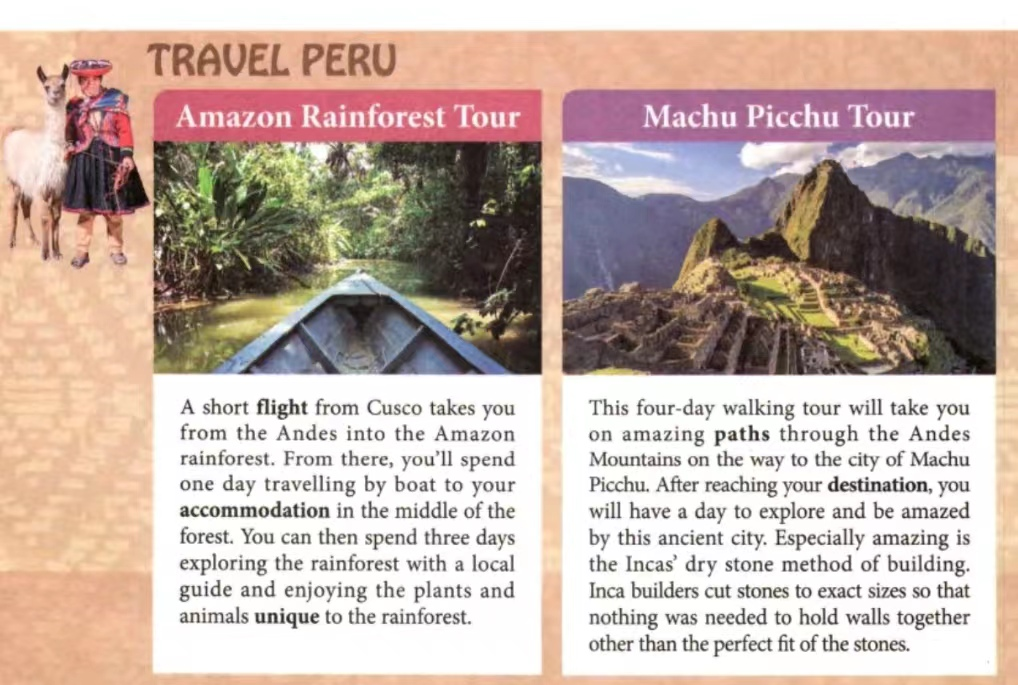 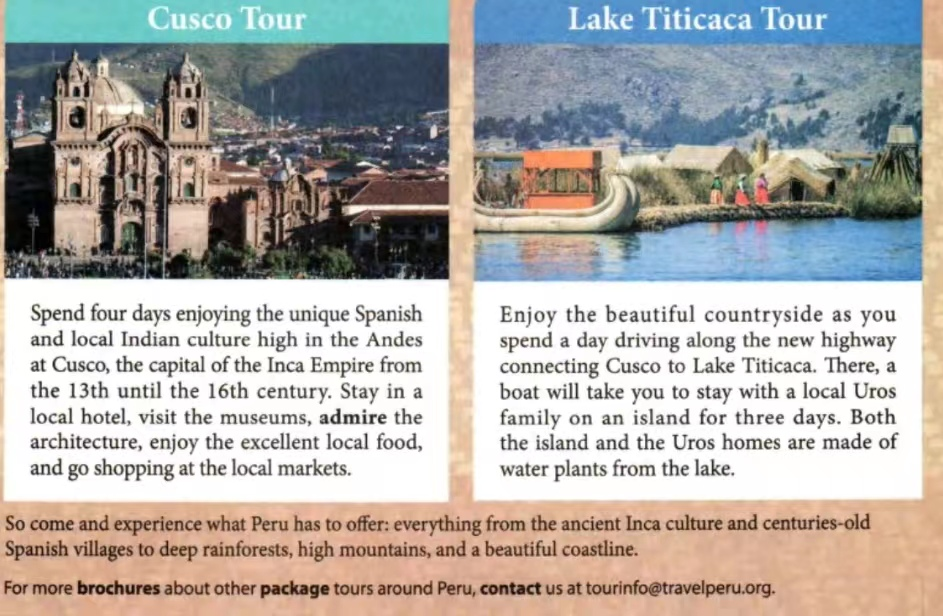 What is a travel brochure like:
 * eye-catching titles and pictures
 * brief but well-designed
 * vivid and inviting description
 * practical information
the footer(页脚)
Travel Peru
So come and experience what Peru has to offer: everything from the ancient Inca culture and centuries-old Spanish villages to deep rainforests, high mountains, and a beautiful coastline.

For more brochures about other package tours around Peru, contact us at tourinfo@travelperu.org.
What’s the purpose of the footer(页脚) in the travel  brochure?
To encourage the readers to travel Peru.
Go through the travel brochure and choose a suitable tour to meet the needs of different tourists.
B C
Which tour(s) would you recommend to
those who enjoy history and culture?
D
Which tour(s) would you recommend to those who want to experience local life?
A
Which tour(s) would you recommend to those who admire natural beauty in the rainforest?
Amazon Rainforest Tour.
Machu Picchu Tour.
Cusco Tour
Lake Titicaca Tour
Amazon Rainforest Tour
accommodation
activities
A short flight from Cusco takes you from the Andes into the Amazon rainforest. From there, you’ll spend one day travelling by boat to your accommodation in the middle of the forest. You can then spend three days exploring the rainforest with a local guide and enjoying the plants and animals unique to the rainforest.
transport
by plane/air
by boat
in the middle of the forest
travelling by boat 
exploring the rainforest 
enjoying the unique wildlife
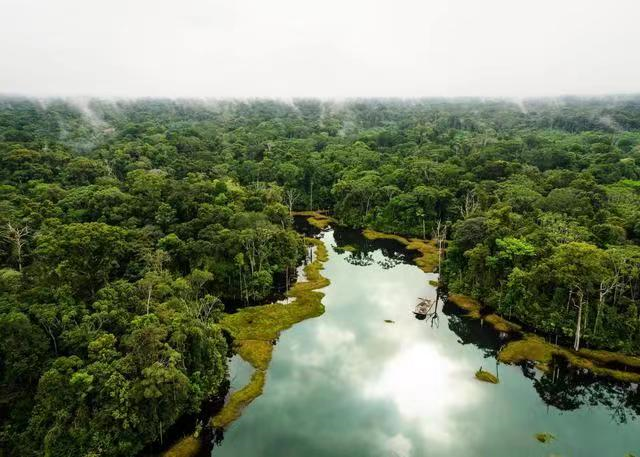 Machu Picchu Tour
transport

activity
This four-day walking tour will take you on amazing paths through the Andes Mountains on the way to the city of Machu Picchu. After reaching your destination, you will have a day to explore and be amazed by this ancient city. Especially amazing is the Incas’ dry stone method of building. Inca builders cut stones to exact sizes so that nothing was needed to hold walls together other than the perfect fit of the stones.
What makes the ancient city especially amazing?
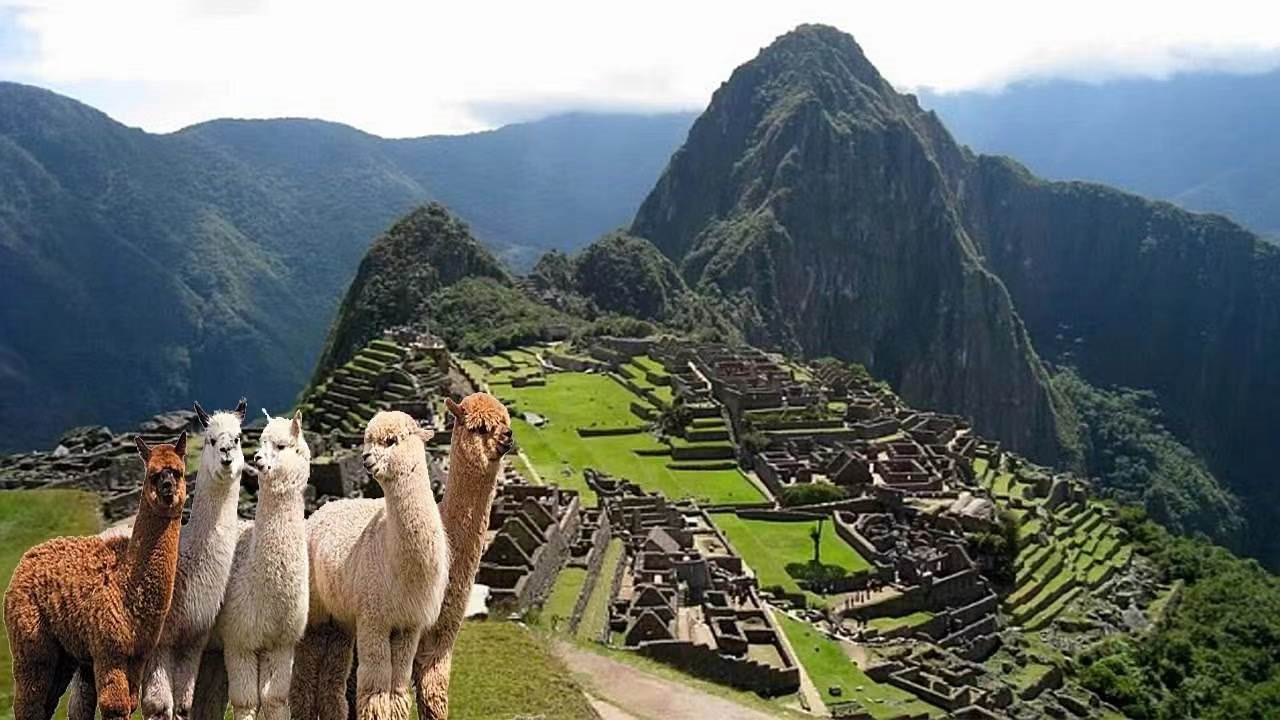 Vivid description by using adjectives.
Machu Picchu Tour
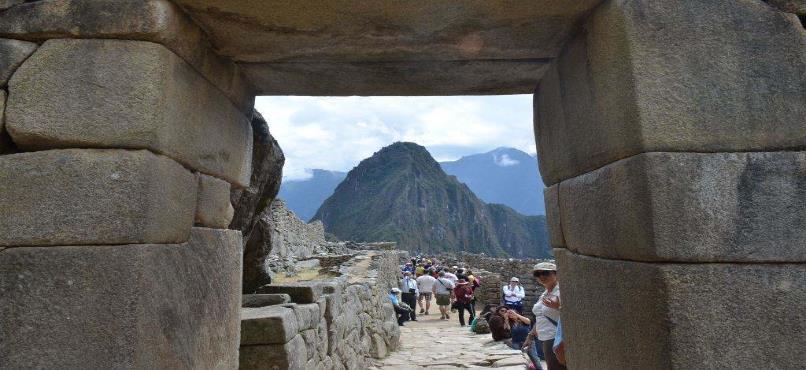 Especially amazing is the Incas’ dry stone method of

 building. Inca builders cut stones to exact sizes so

 that nothing was needed to hold walls together 

other than the perfect fit of the stones.
accurate
match
but/except
Cusco Tour
Spend four days enjoying the unique Spanish and local Indian culture high in the Andes at Cusco, the capital of the Inca Empire from the 13th until the 16th century. Stay in a local hotel, visit the museums, admire the architecture, enjoy the excellent local food, and go shopping at the local markets.
feature
A unique multicultural city
Historical importance
activities
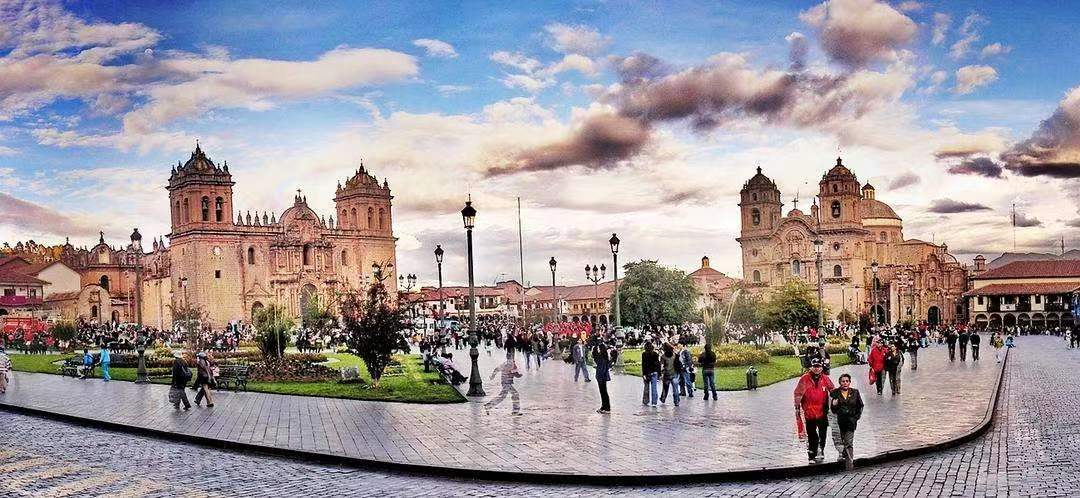 Lake Titicaca Tour
Enjoy the beautiful countryside as you spend a day driving along the new highway connecting Cusco to Lake Titicaca There, a boat will take you to stay with a local Uros family on an island for three days. Both the island and the Uros homes are made of water plants from the lake.
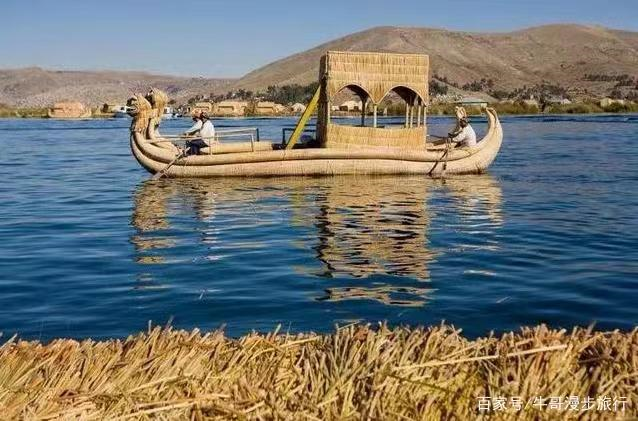 What special activities can visitors 
experience there?
Enjoying the beauty of the countryside and
experiencing local life.
Suppose you were a local guide in Peru,  please recommend one tour to  tourists. Make sure  that you make it vivid and appealing.
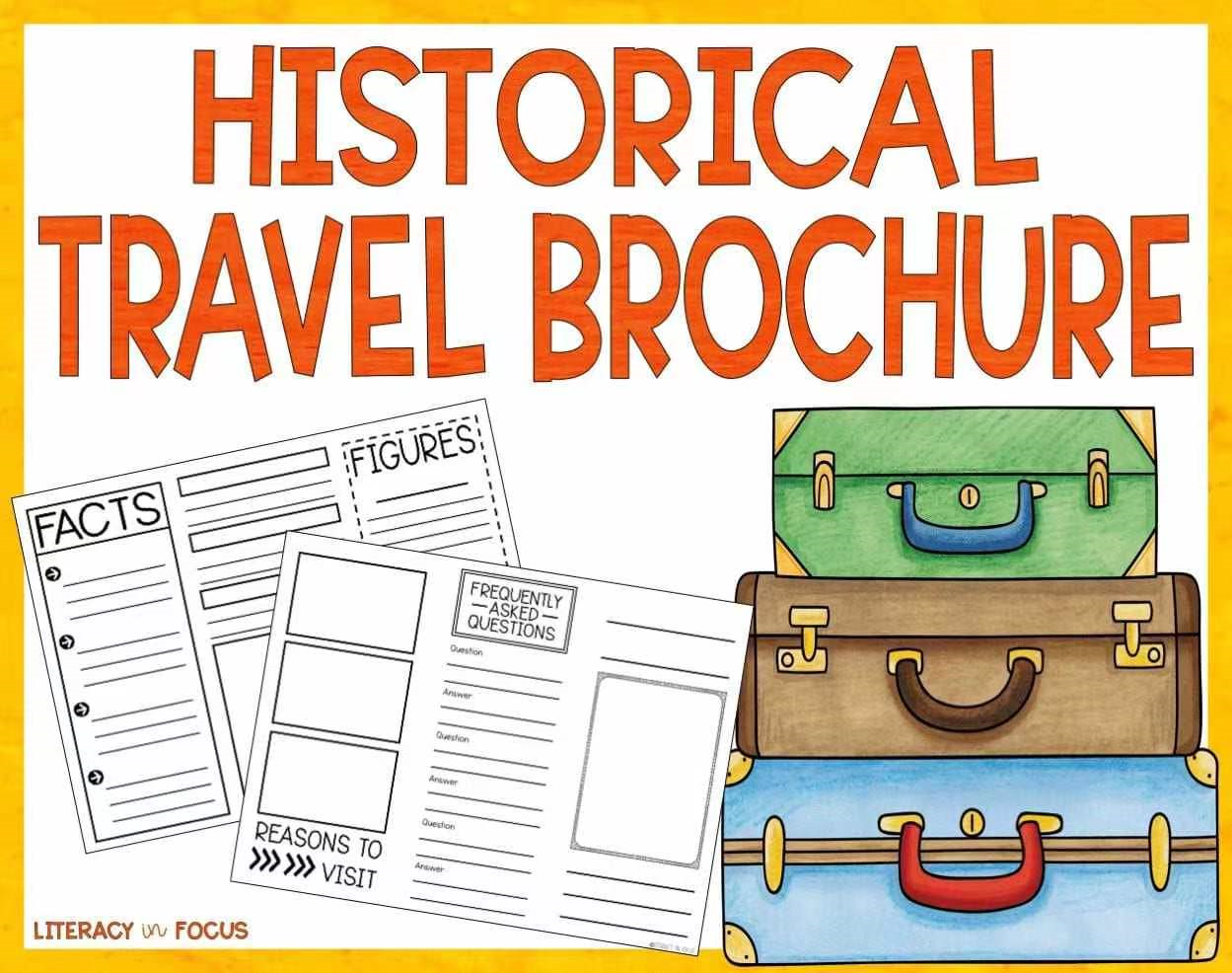 What makes a good travel brochure?
Structure:       * An eye-catching Title illustrated with pictures
Content:         * list the transport/attractions/activities/accommodation
language:
* brief but well-designed 
* vivid and inviting description
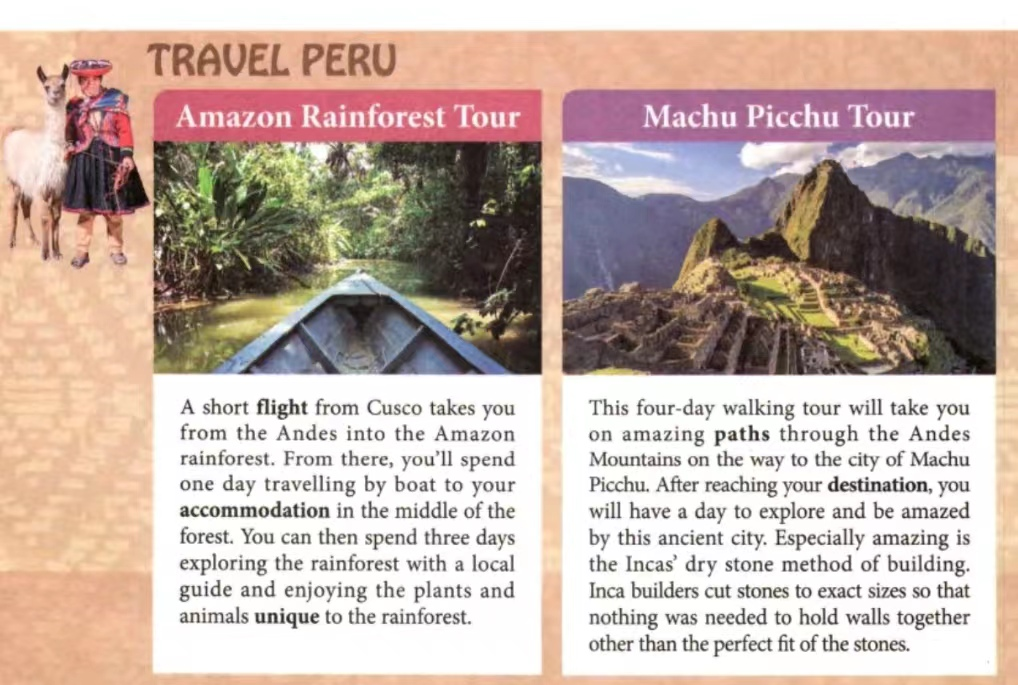 Design a travel brochure
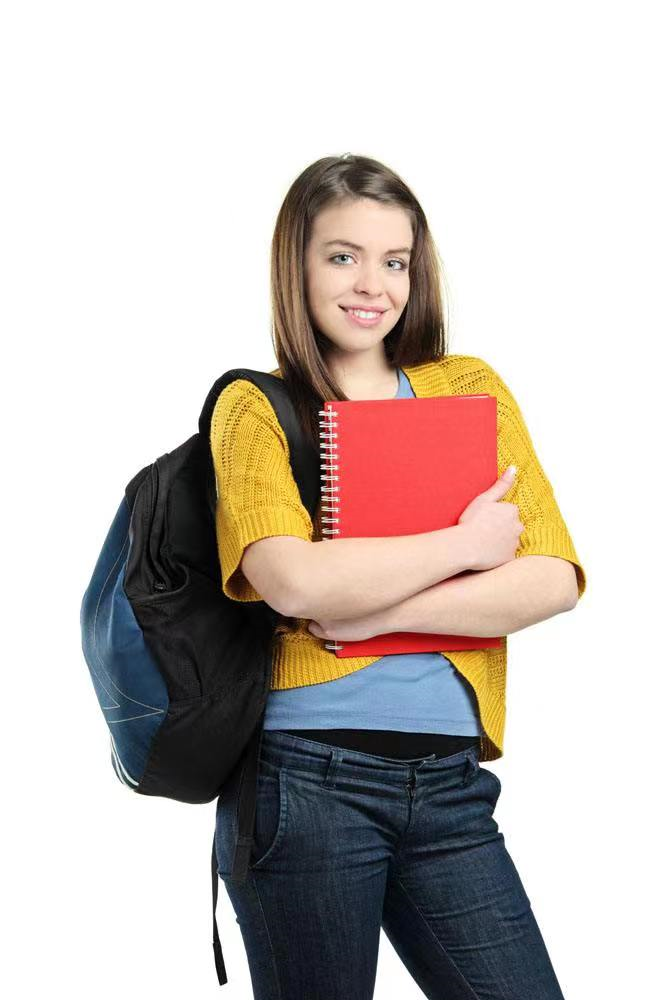 I’m Kathy , an exchange student from Britain. I am fond of hiking and always have a great passion for nature. These days I am planning to see beautiful sights in China.The mountains, the sky, the lakes in the countryside are so fascinating.
Which place would you recommend to Kathy?
Design a travel brochure  (in 80 words or so)
you can spend…exploring and admiring …unique to ...
This hiking/walking tour will take you on amazing paths through….
Especially amazing is …….
A natural wonder with great landscapes and charms
Use the second person “you”
Be vivid and appealing
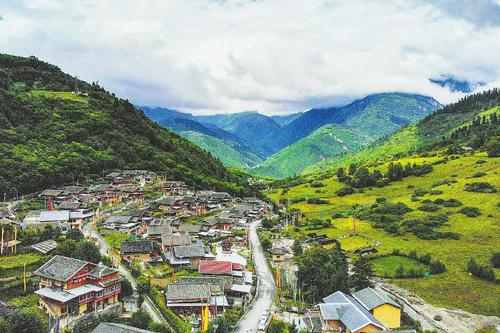 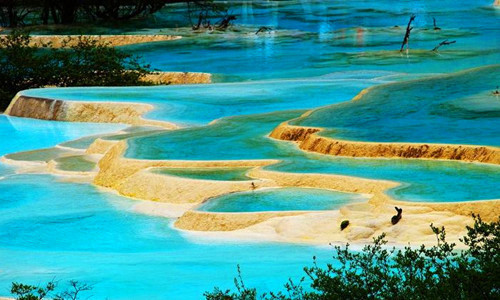 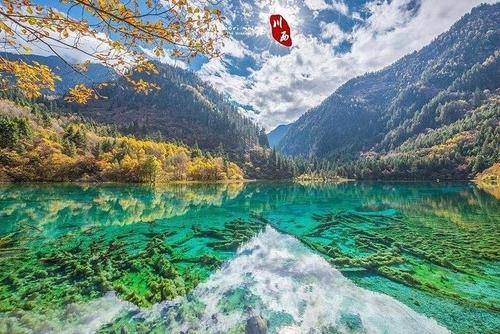 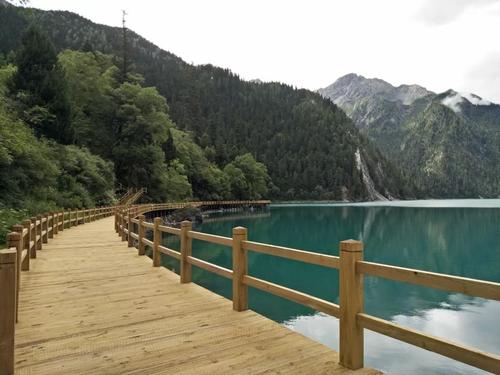 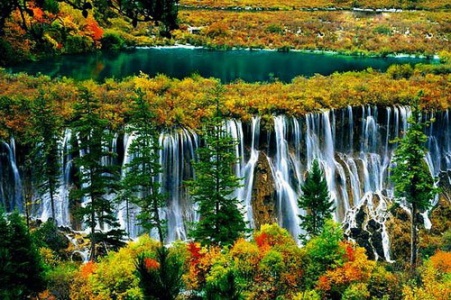 For reference
Jiuzhaigou National Forest Park Tour
Jiuzhaigou is a natural wonder with great landscapes and charms. This four -day hiking tour will take you to breath-taking sights unique to Jiuzhaigou. After reaching your destination, you can spend two days exploring the forest and admiring beautiful scenery. Besides, you are likely to catch sight of rare plants and animals living there. Especially amazing is the fresh and relaxing air, which you can hardly experience elsewhere. For the last day, you can stay with a local family to enjoy special food and experience local life. If you are interested, please don’t hesitate to come here and you are sure to find it worthwhile.
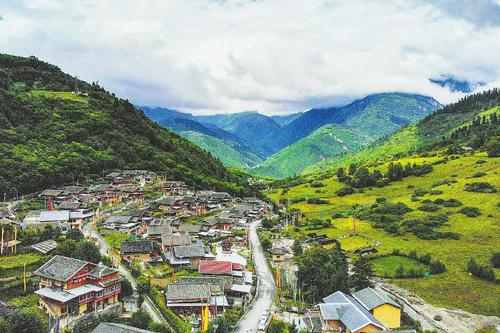 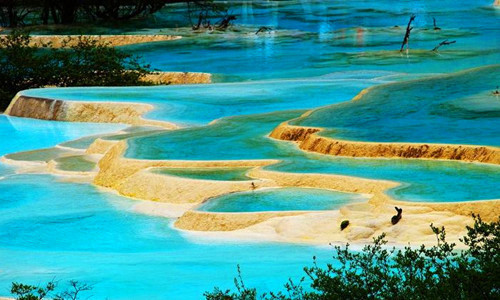 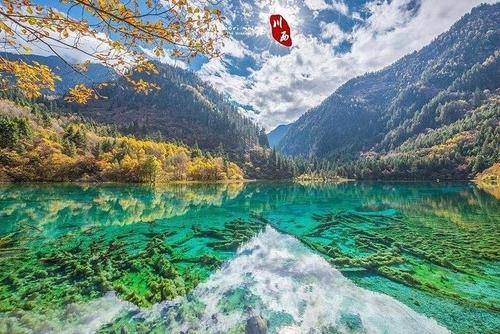 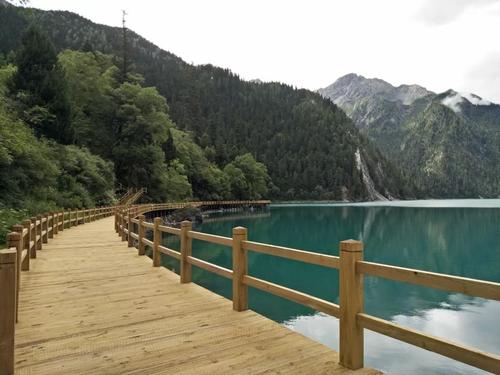 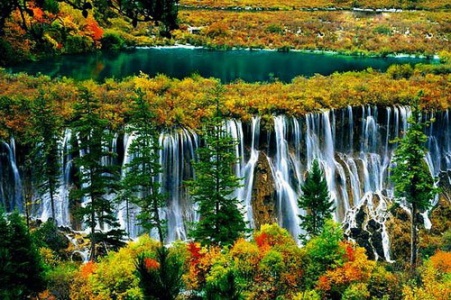 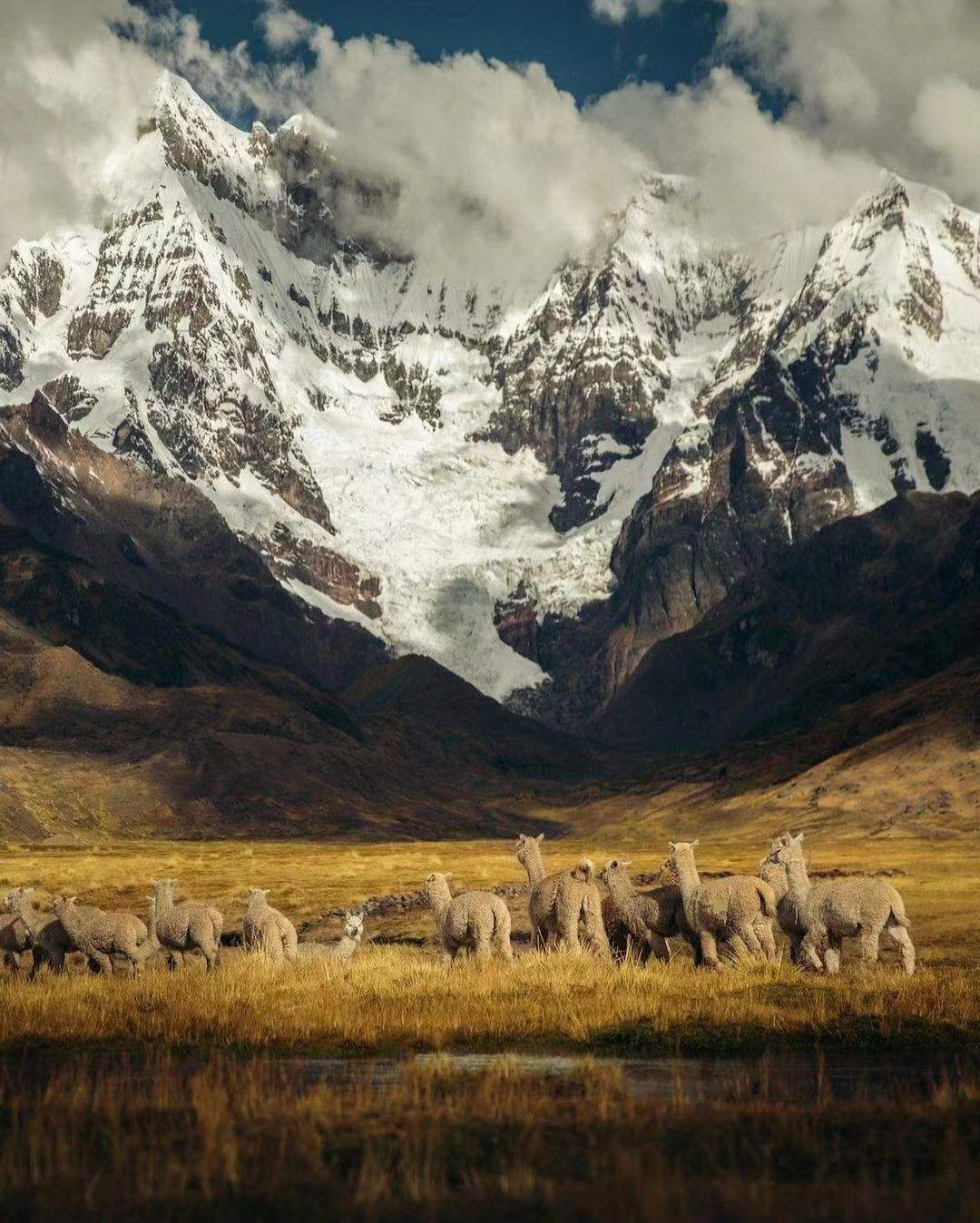 Thank You!